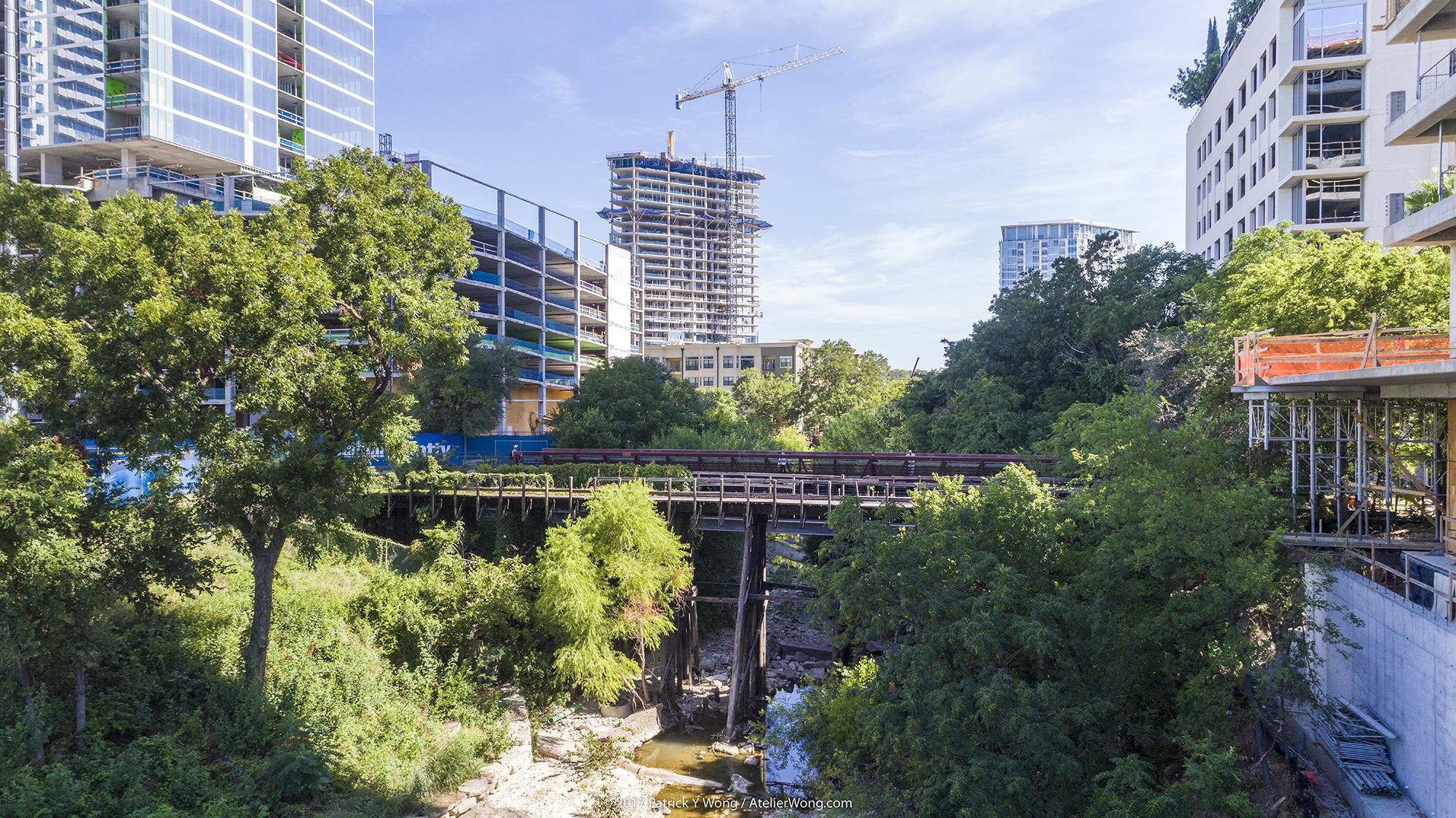 SHOAL CREEK WATERSHED ACTION PLAN
Stakeholder Meeting: August 15, 2019
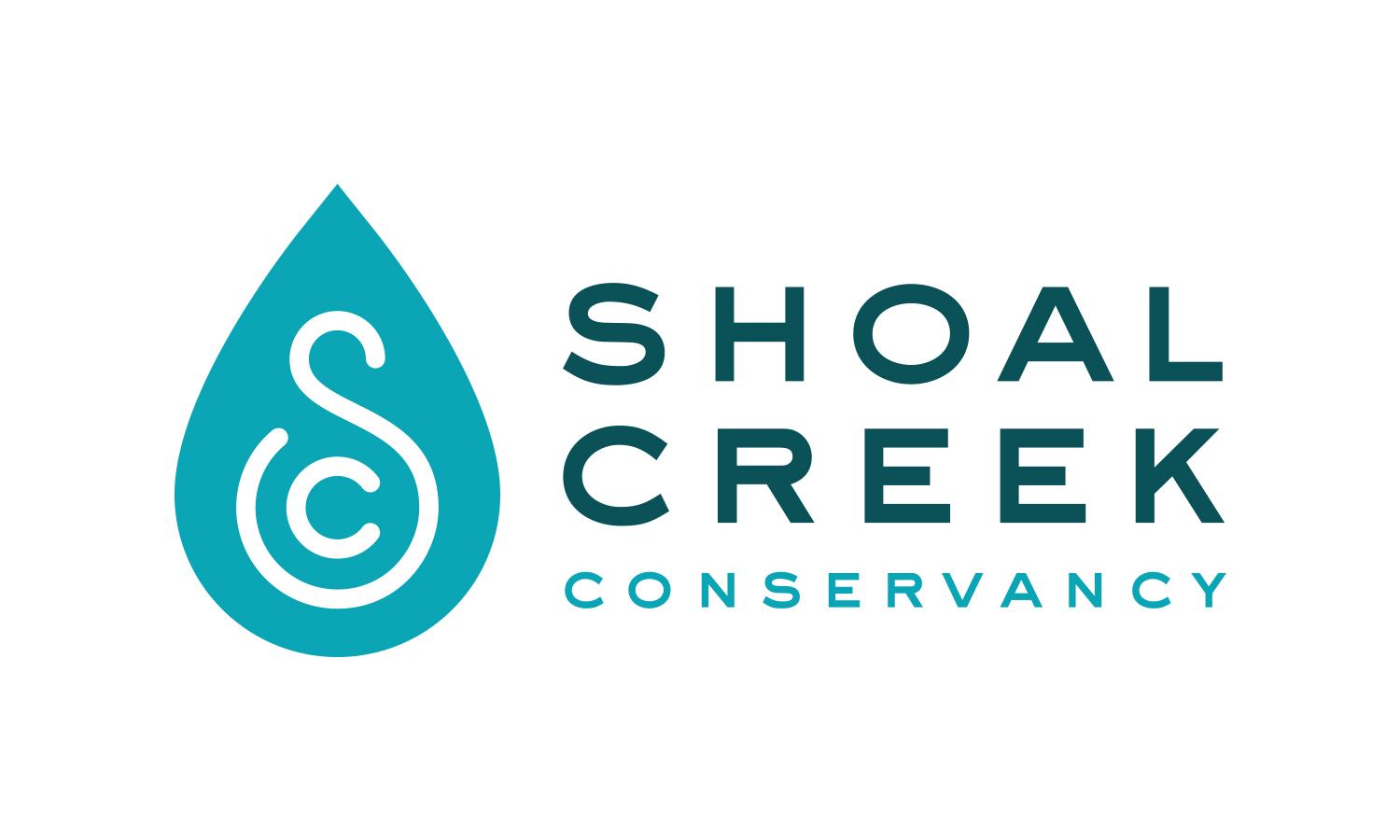 [Speaker Notes: Intro slide only]
Welcome & Agenda Review
Quick Updates:
By Laws revised and added to project website: shoalcreekconservancy.org/watershedplan
Comments received on Watershed Characterization Report, next draft Jan. 30
Next meeting on Jan. 30 from 9:30 to 11 a.m (location downtown TBD)
Today:
Facilitated goal discussion
Organizational Meeting of Working Groups
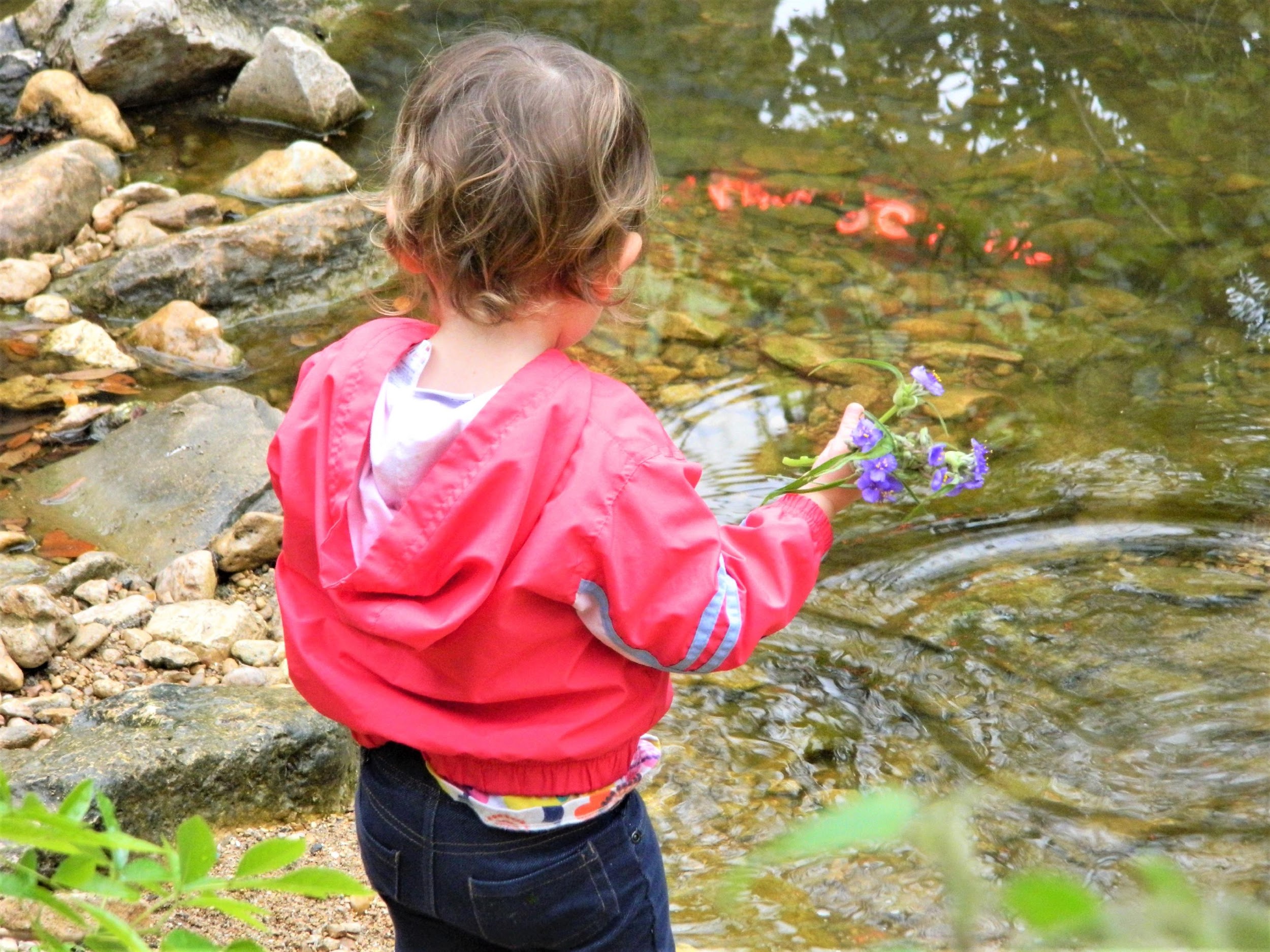 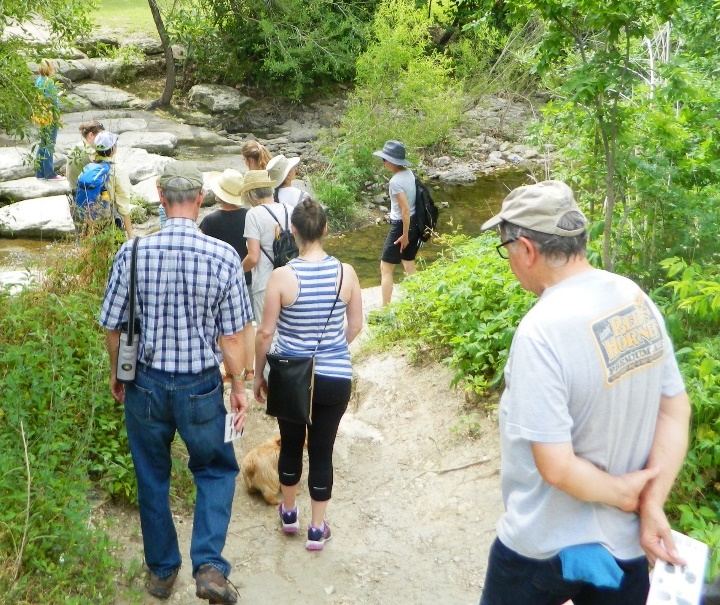 April July 9 Recap &
Goal Statement Reminder
Shoal Creek is a model healthy and resilient urban watershed that benefits people and nature and is supported by a well-informed and engaged community.
Watershed Plan - Manage Pollutants
Shoal Creek plan needs to meet State contact recreation standards
Currently does not

Shoal Creek water quality is better than state screening levels for these pollutants
Total nitrogen – Currently higher than Bull Creek
Total phosphorus – levels comparable to Bull Creek 
Total suspended solids – levels comparable to Bull Creek
Watershed Comparison
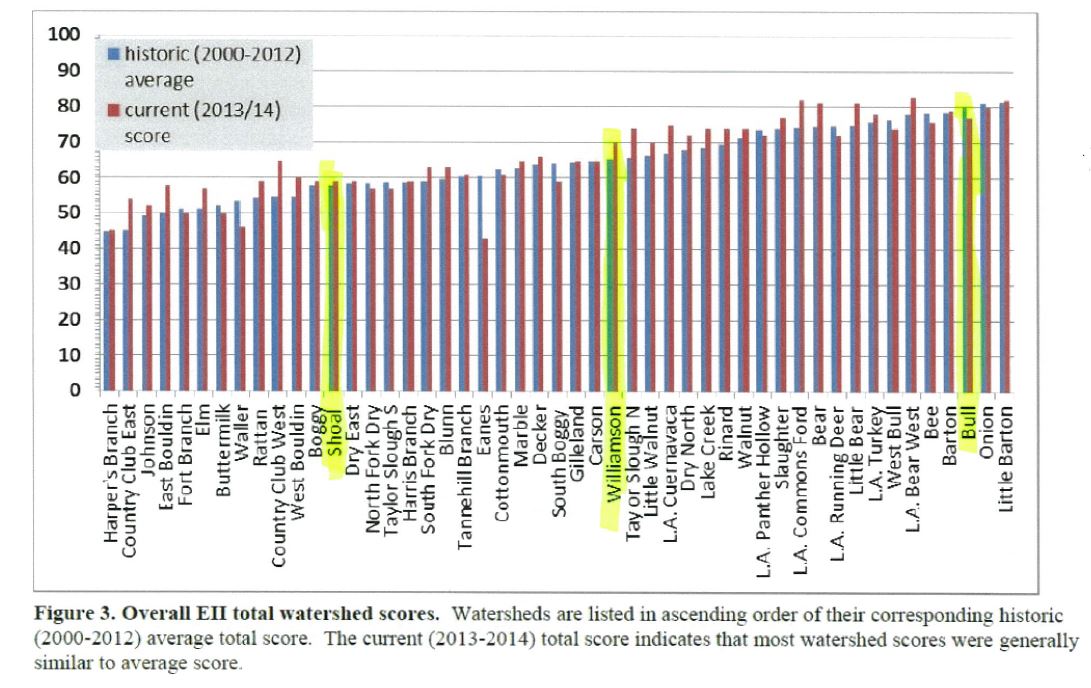 Watershed Comparisons
EII - Environmental Integrity Index (water quality, sediment, contact recreation, non-contact recreation, physical integrity, aquatic life, benthics, diatoms)
Shoal Creek Water Quality – Environmental Integrity Index
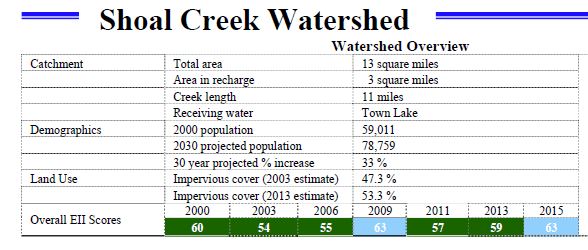 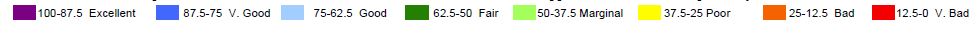 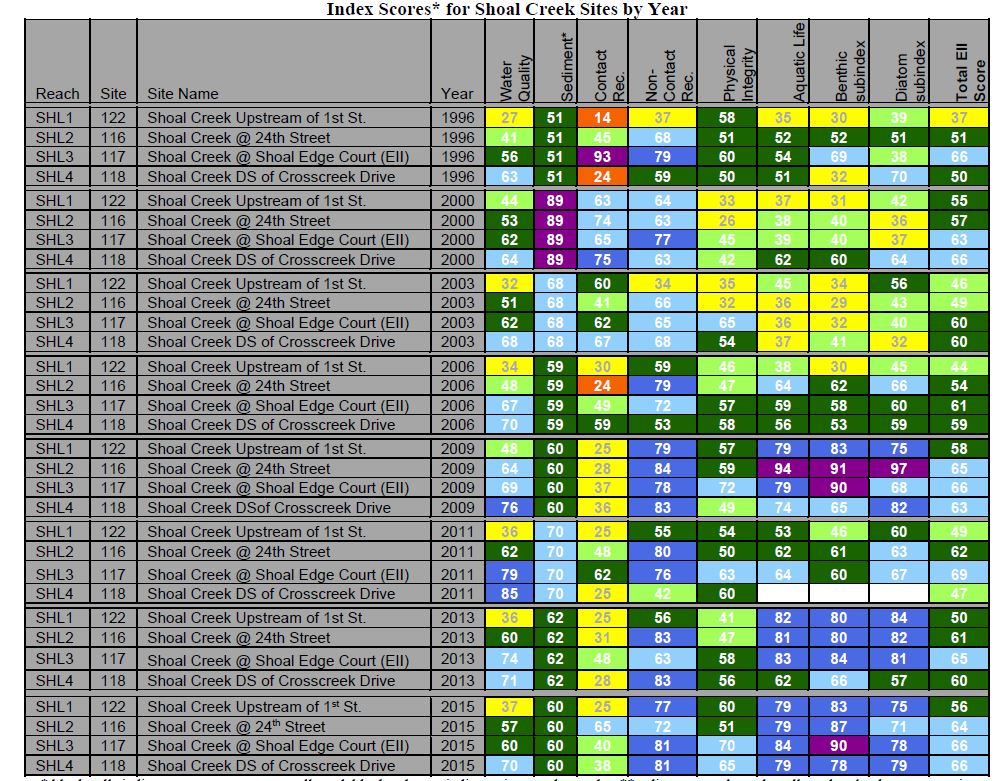 Shoal CreekEII
2015 EII scores
added to the 
summary
Water Goals?  Summary from July 9
Achieve contact recreation standards per TCEQ
Promote baseflow enhancement
Reduce herbicides, nutrients, pesticides
Enhance riparian health
Support City flood mitigation efforts
Consistently achieve “Good” water quality within 20 years per EII
Adaptive management
Potential Management Measures
Education and outreach, combined COA and SCC effort
Bacteria management, Scoop the Poop, signage, etc.
Investigate retrofit of existing regional detention basins 
Baseflow enhancement?
Coordinate with City on water quality projects
Land Development Code Revisions 
Expand creekside grow zone program 
Operations and maintenance 
Street sweeping, etc.
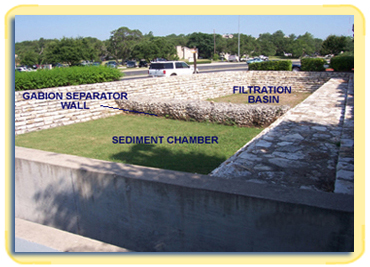 Implementation Concepts
New development will comply with the City’s WQ Ordinance
City of Austin capital projects (retrofits and creek erosion mgmt)
City of Austin drainage fee reduction incentives
Modified Land Development Code – redevelopment to manage runoff to “greenfield” condition?
Flood planning process
Private public partnerships
Foundations/grants
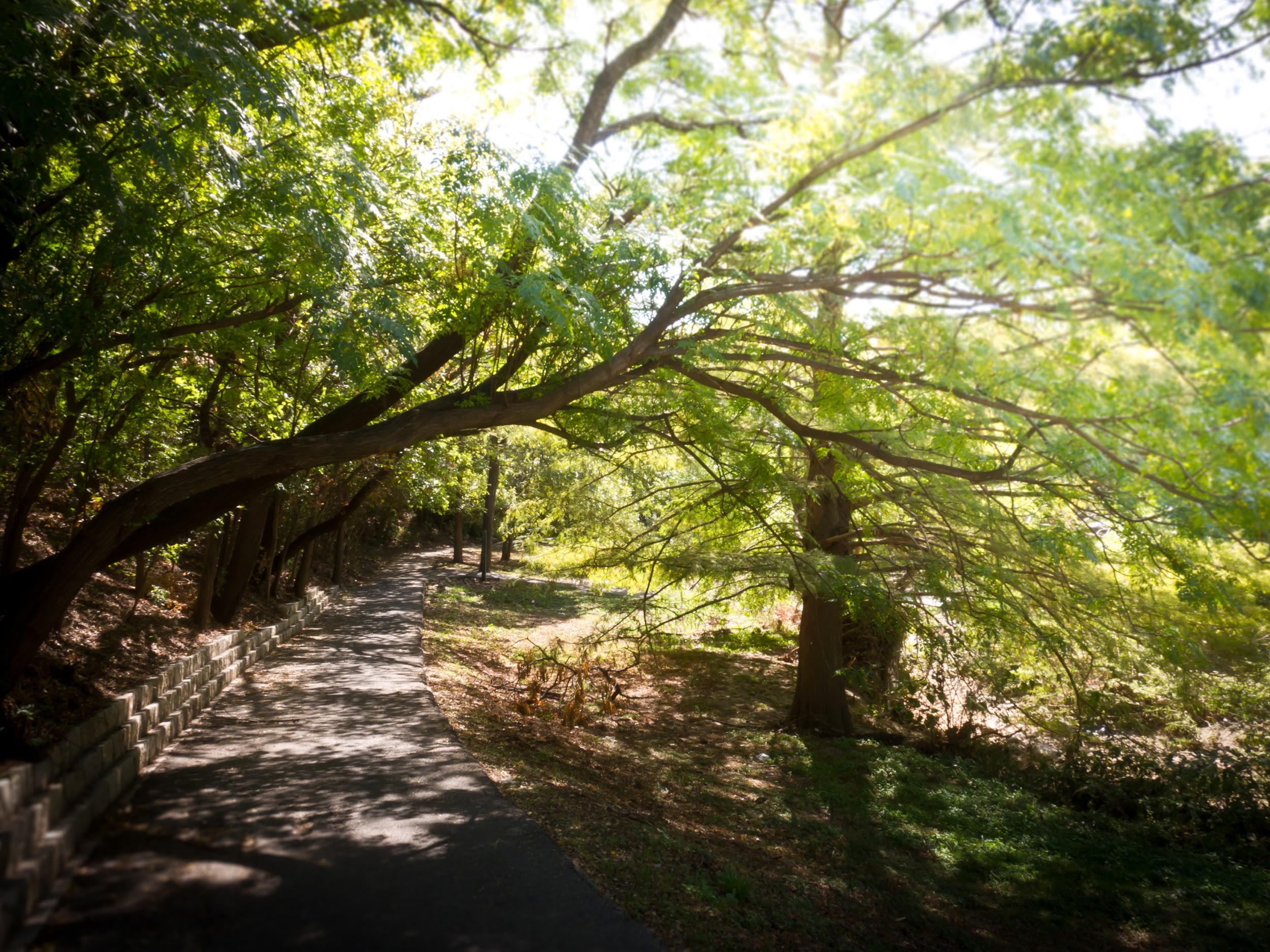 Thank youJoanna Wolaver, Shoal Creek Conservancyjoanna@shoalcreekconservancy.orgwww.shoalcreekconservancy.org/watershedplan
Wrap-Up & Public Comments
Partners
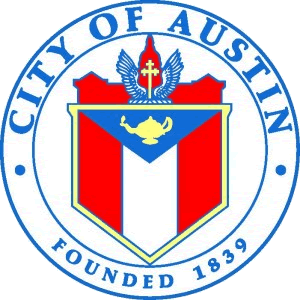 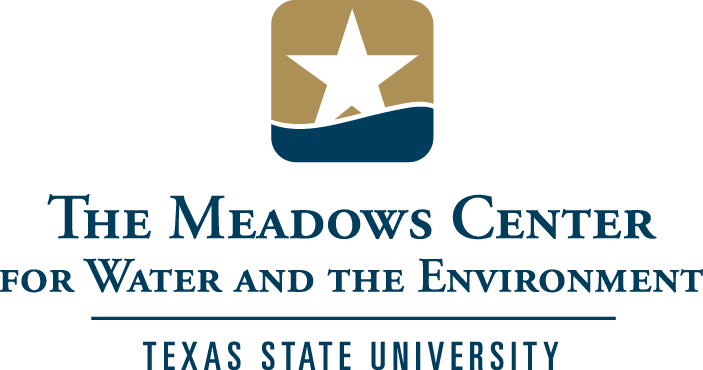 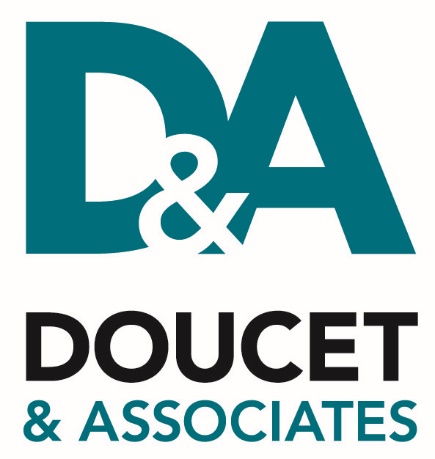 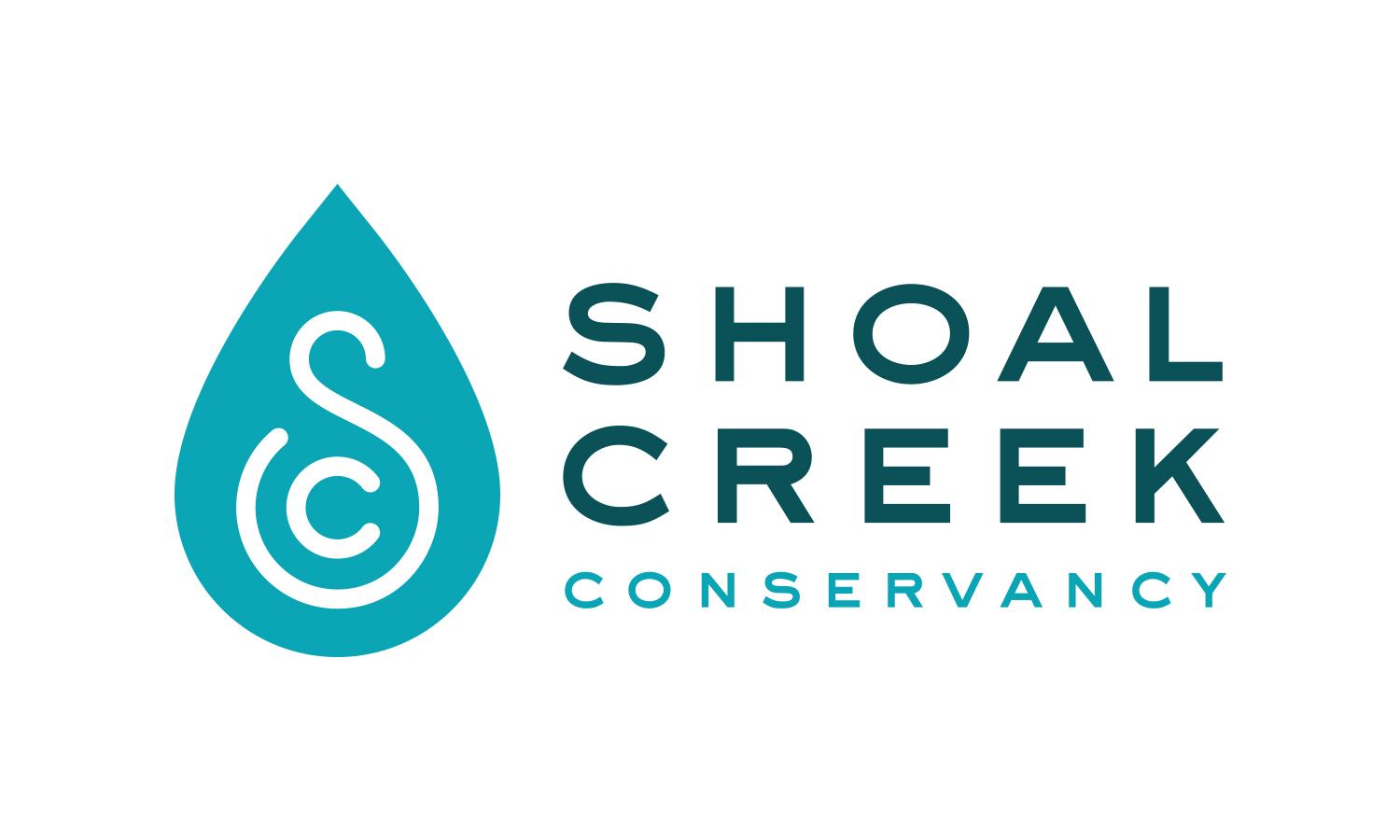 And Shoal Creek Stakeholders
This cooperative project is funded in part by the Texas Commission on Environmental Quality (TCEQ) through a United States Environmental Protection Agency (EPA) grant.